Human computer interaction
Subject : Selected Topics Instructor : Abed Al-Ra’ouf Shtawi
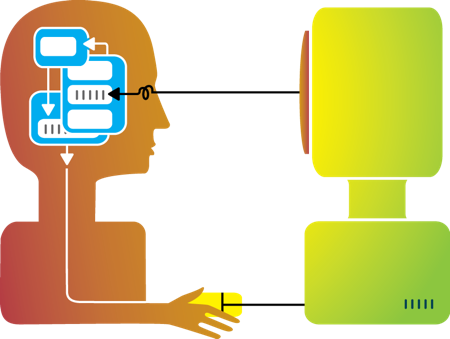 History of hci
Computer-Human Interaction made discretionary hands-on use its focus.  CHI grew out of the development of new hardware and programming languages by experienced programmers.
In 1980, the Association for Computing Machinery (ACM) created a "Human Aspects" department for its communications.  
As personal computers appeared commercially, ACM formed the Special Interest Group on Computer-Human Interaction (SIGCHI).
Evolution of user interfaces
command line interface
CLI introduction
The CLI gets its name from the fact that it is an interface which contains command lines.

What is Command line interface ?is a user interface to a computer's operating system or an application in which the user responds to a visual prompt by typing in a command on a specified line, receives a response back from the system.
Advantages and disadvantages
Command Line Interface Applications
System administration.
Engineering applications.
Scientific applications.
Ideal for visually impaired users.
Graphical user Interface
Gui introduction
allows the use of icons or other visual indicators to interact with electronic devices, rather than using only text via the command line.

How does GUI works?A GUI uses windows, icons, and menus to carry out commands, such as opening, deleting, and moving files. Although many GUI operating systems are through the use of a mouse, the keyboard can also be utilized by using keyboard shortcuts or arrow keys.
Advantages and disadvantages
Gui Examples
Examples of a GUI operating system
Microsoft Windows.
Apple System 7 and Mac OS.
Chrome OS.
Linux.
Examples of a GUI interface
GNOME.
Any Microsoft program.
Internet browser.
Quick COMPARISON BETWEEN Cli/GUI
Natural user Interface
NUI introduction
Natural user Interface
is a system for human-computer interaction that the user operates through intuitive actions related to natural, everyday human behavior. 
How does NUI works?
NUI is powered by touch, by gestures, by sound, by senses.  It is our human nature and our inability to learn the delicate nature of human interactions it’s pitfall.
Advantages and disadvantages
Natural user Interface Examples
Microsoft’s Kinect.
Google Project Glass.
Leap Motion.
Corning Gorilla glass.
Quick COMPARISON BETWEEN Cli/GUI/NUI
Worked on this Topic
Ahmad Mohammad Al-Bader
201210459
Khalil Mohamed Al-Shekh Hassan
201211121
Malik Ragheb Banat 
201210710
Sulieman Mohammad Habahbeh
201211524
References
IT-Tech
Wikipedia
Tech target
How stuff works
Software development
L-info
Computer hope
ITC world
Software quality 
Article about history written by Brad A.Myers School of Computer Science Carnegie Mellon University Pittsburgh, PA 15213-3891.